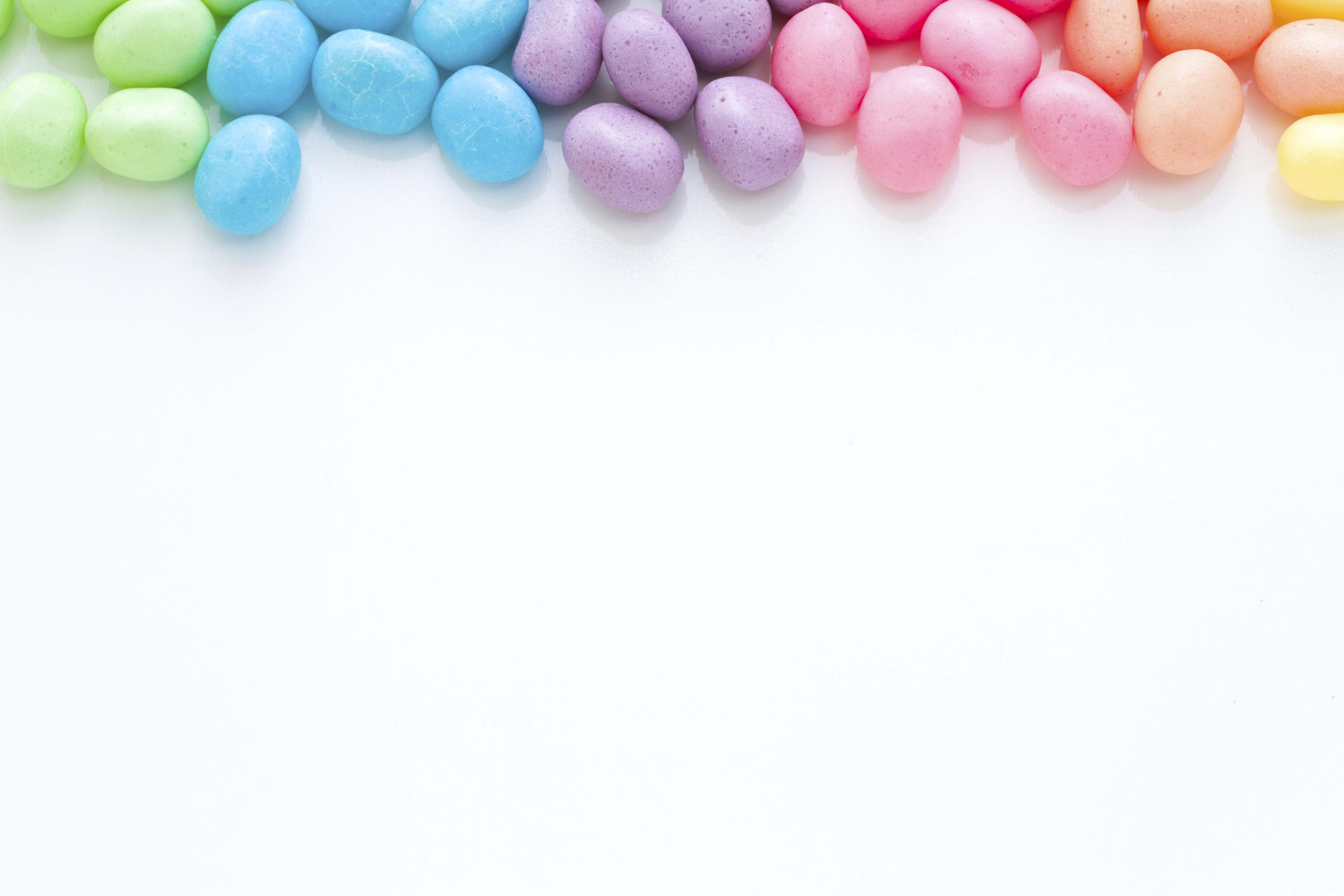 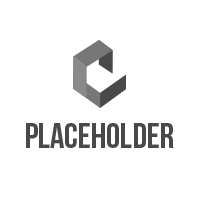 To thank you for your business, we’re offering 20% off your future orders though the end of April!
THANK 
YOU!
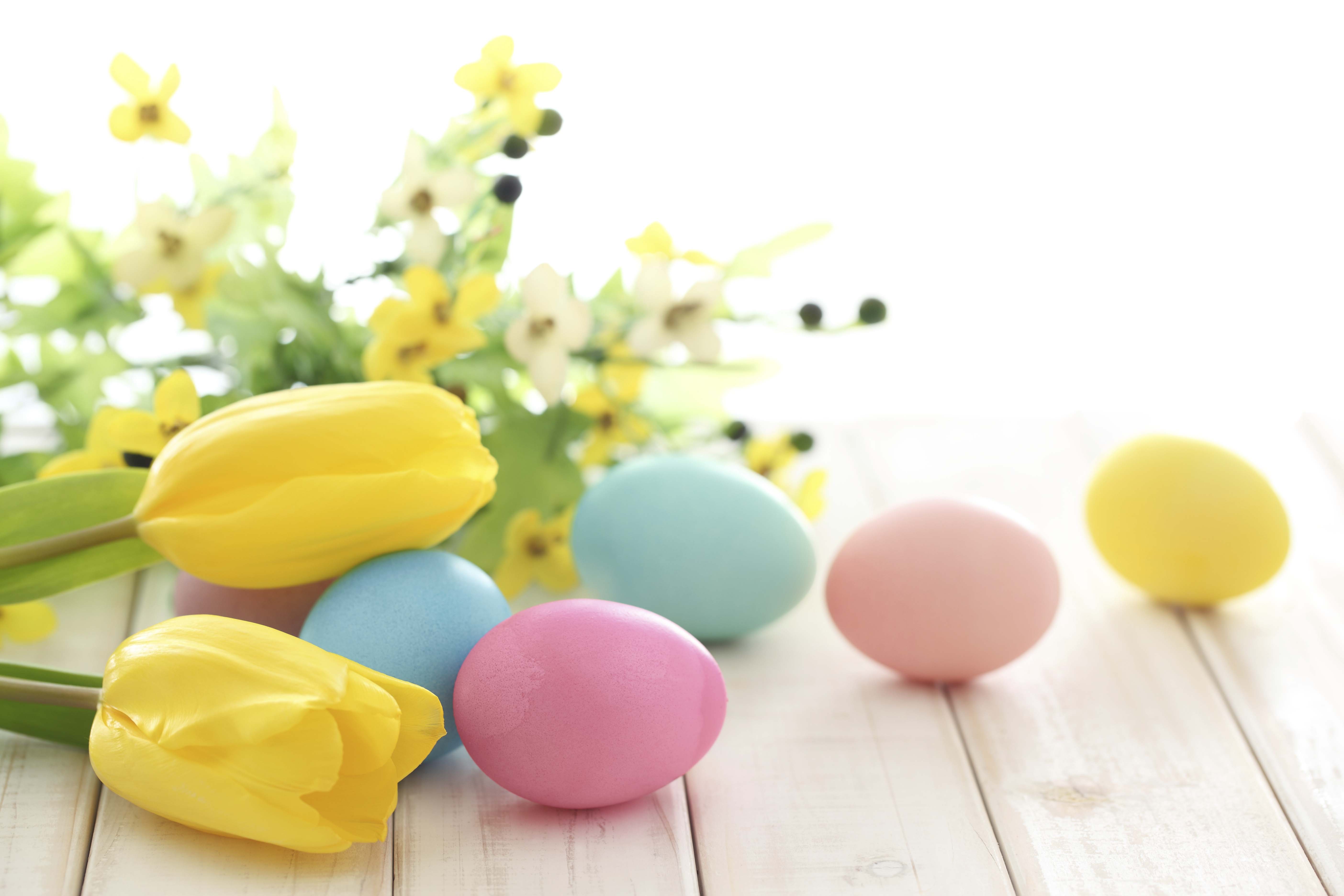 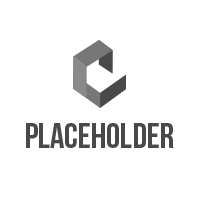 To thank you for your business, we’re offering 20% off your future orders though the end of April!
THANK 
YOU!
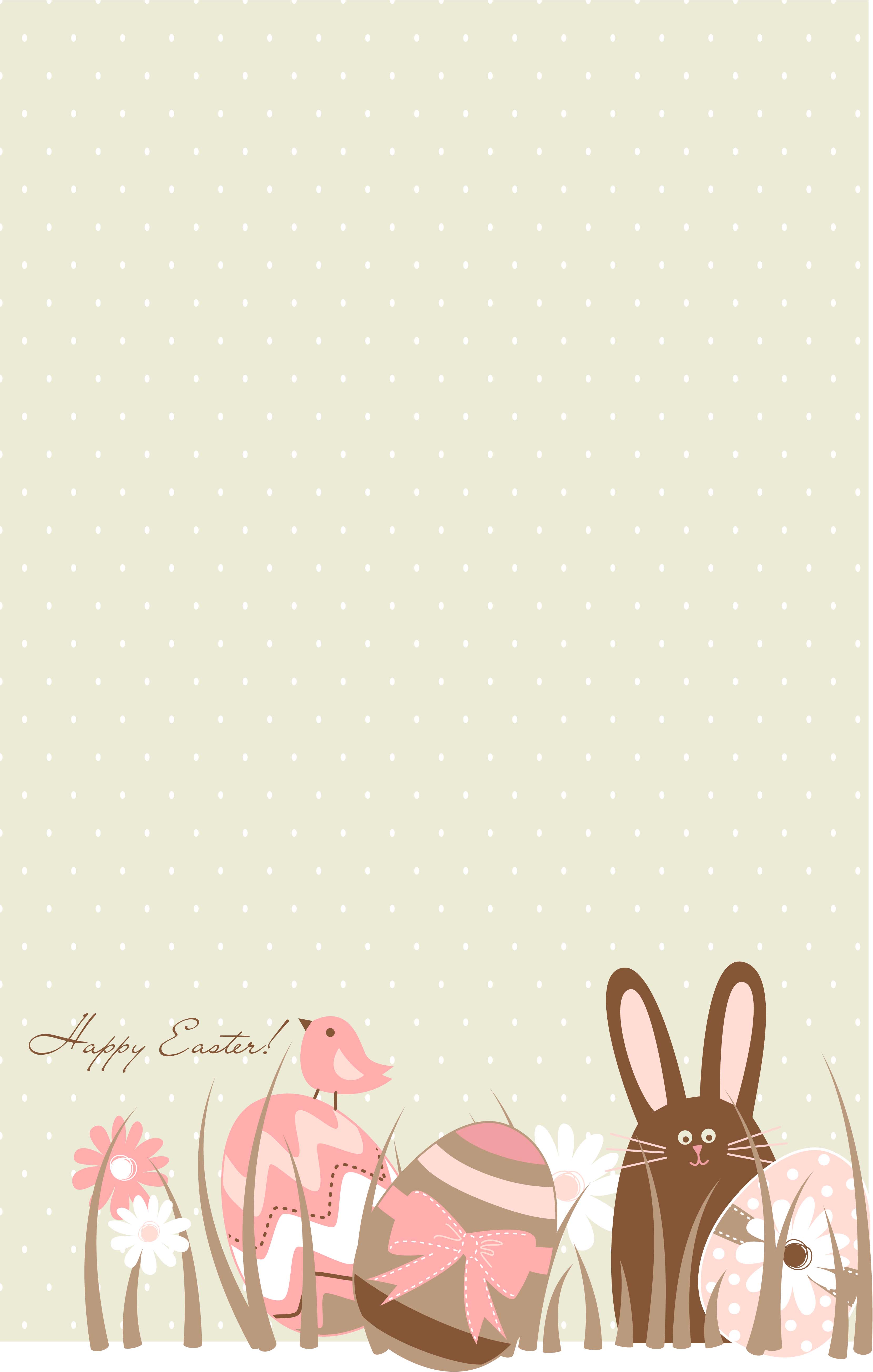 THANK YOU!
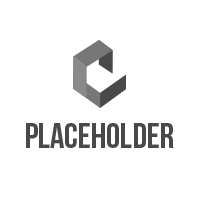 To thank you for your business, we’re offering 20% off your future orders though the end of April!
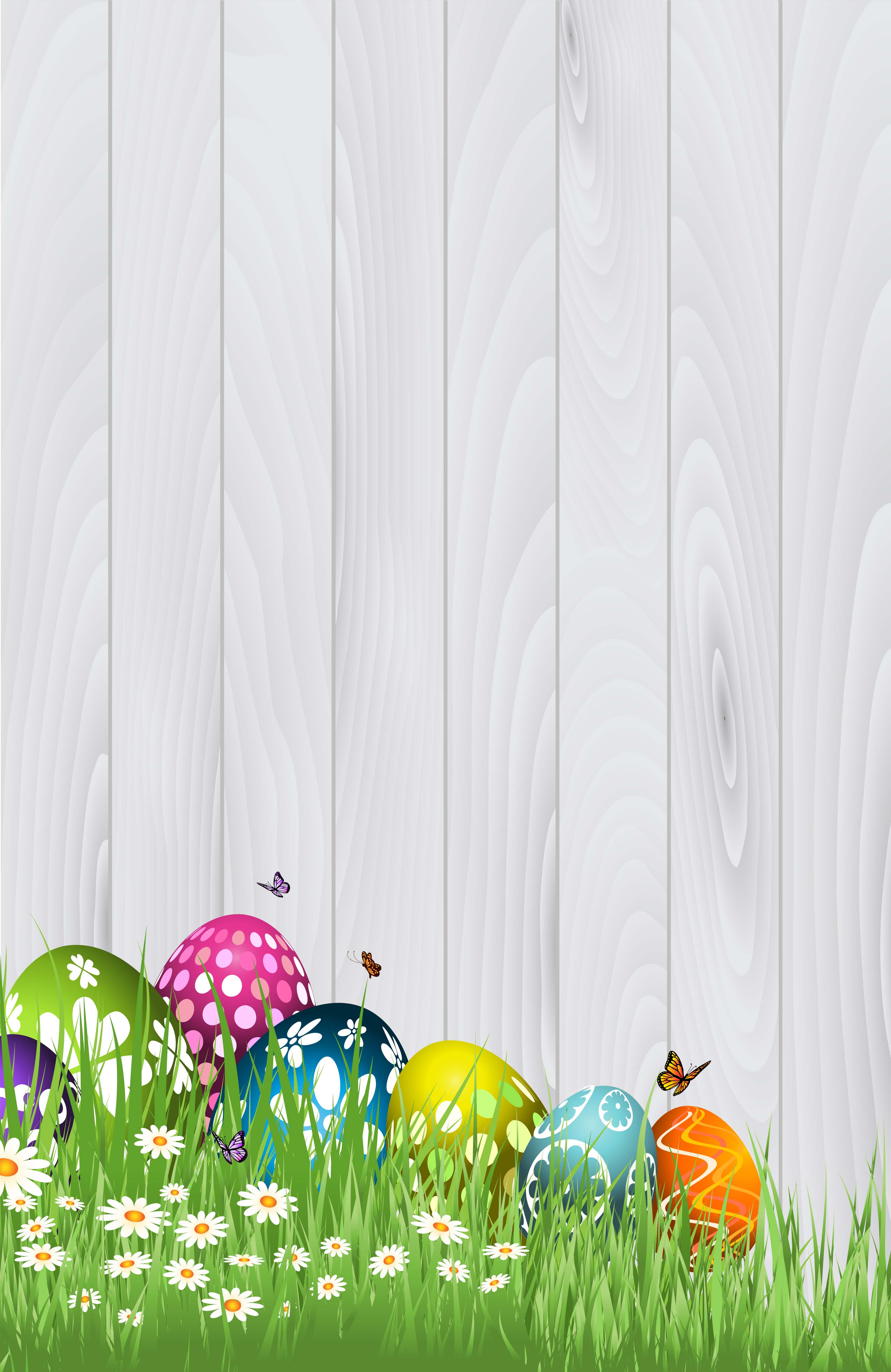 To thank you for your business, we’re offering 20% off your future orders though the end of April!
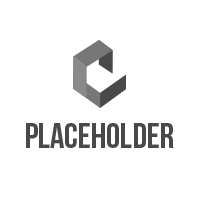 THANK YOU!